5. Antropogeneze, demografická revoluce
Ze0132 Geografie obyvatelstva a sídel
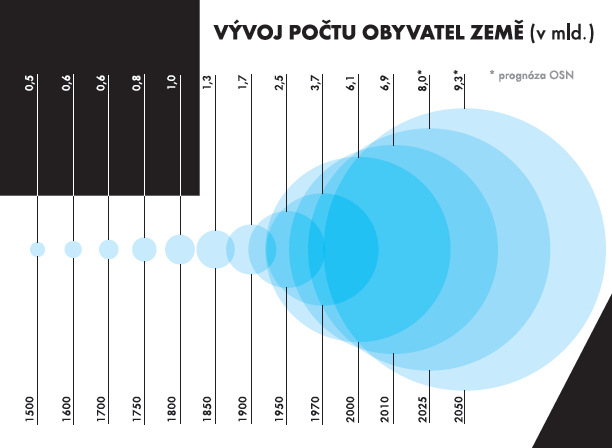 Antropogeneze
Antropogeneze – vývojový proces, kterým prošel vývoj našich předků od poloopice k opici a k člověku
Počátky (třetihory) – 70 mil. let (celá planeta je 18 mld. let stará, živá příroda 3 mld. let, humánní fáze evoluce trvá 1 mil. let)
Hominizace – proces postupných tělesných i sociálních změn vedoucích ve vývoji čeledi Hominidae ke vzniku moderního člověka 
Sapientizace – závěrečná fáze hominizace, kdy docházelo především ke zvětšování a rozvoji mozku a kognitivních schopností včetně řeči či abstraktního myšlení
Monofylogeneze: všichni lidé mají stejnou biologickou a duševní podstatu
Polycentrismus: formování člověka v různých geografických oblastech, ale ze stejného předchůdce
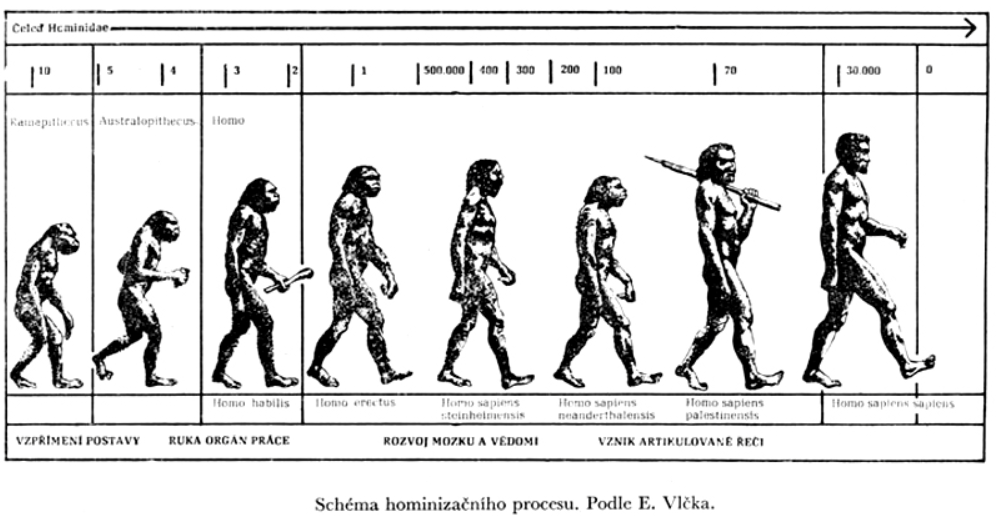 https://pf.ujep.cz/~velimskyt/pravek/02paleolit/pa02.jpg
Antropogeneze
Ramapithecus (první přímý předek člověka: žil před 10–14 mil. lety)
Australopithecus (přechodná forma mezi lidoopi a člověkem: žil před 1–5 mil. lety)
Homo habilis (žil před 1,8 mil. lety)
Homo erectus (používal oheň, nástroje, žil před 1 mil. – 400 tis. lety)
Homo sapiens steinheimesis (žil před 400–250 tis. lety)
Homo sapiens neandrthalensis (žil před 150 tis. lety, z období před 80–40 tis. lety se našly na našem území nálezy tohoto našeho předka na Moravě v jeskyni Šipka)
Homo sapiens sapiens (podstatně se nelišil od současného člověka ani stavbou těla ani kapacitou lebky, objevuje se cca před 40 tis. lety, známe nálezy pocházejí z Dolních Věstonic nebo Cromagnon)
How Humans Migrated Across The Globe:
https://www.youtube.com/watch?v=CJdT6QcSbQ0
Neolitická revoluce
Významný obrat v dějinách zalidnění Země
7. tis. – 3. tis. př. n. l. (v Přední Asii začíná kolem roku 7000 př. n. l., v Evropě asi kolem roku 4000 př. n. l.)
V tomto období dochází k rozsáhlému osídlování a obdělávání dosud nedotčené půdy – počátky zemědělství
Pěstování plodin a chov zvířat umožnily, aby celé skupiny lidí osídlily krajinu daleko hustěji než tomu bylo doposud (lidé žili do té doby daleko více rozptýleně)
V tomto období vzniká v západní Evropě síť vesnic, která vytvořila základ dnešní mapy osídlení venkova
Usedlý způsob života přináší výrazný početní růst
Demografické procesy zůstávaly omezeny hranicemi primitivního reprodukčního chování (přirozeného řádu reprodukce), až do 18. století nemělo lidstvo žádný účinný prostředek pro boj s úmrtností nebo k omezení plodnosti
Vysoká plodnost byla spjata s vysokou úmrtností, výsledkem je velmi nízký přirozený přírůstek.
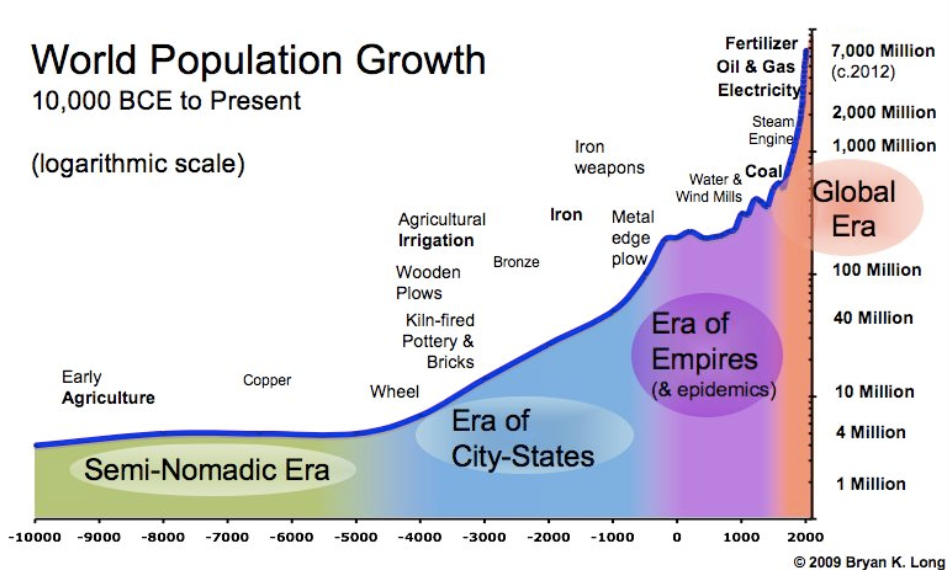 http://pages.vassar.edu/realarchaeology/files/2014/09/anthro-2.jpg
Vývoj počtu obyvatel na Zemi
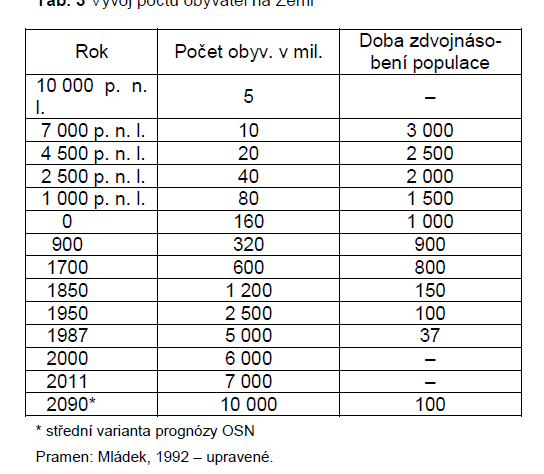 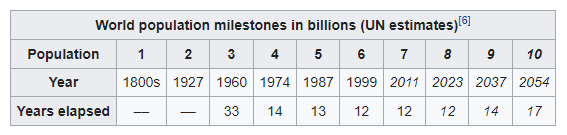 Průmyslová revoluce
Růst bohatství s počátky koloniálních expanzí, rozšiřování styků mezi světadíly
Pokrok v zemědělské technice, obohacení evropského zemědělství o nové plodiny (např. kukuřice a brambory)
Účinnější boj s epidemiemi,  medicína získávala moderní rysy, zvýšení úrovně hygieny i zlepšení celkových životních podmínek
Na přelomu 18. a 19. století stoupla střední délka života v mnoha evropských zemích na 35 let
Plodnost však zůstává i nadále vysoká
Věková struktura obyvatel zůstává mladá a počet narozených začíná výrazně převyšovat počet zemřelých
Průmyslová revoluce
Zvýšená výkonnost zemědělství, technický pokrok (parní stroj apod.)
Vynucené migrace velkého množství obyvatel do nově objevených a zkolonizovaných území
Úmrtnost začíná klesat podstatně dříve než plodnost, ale pokles plodnosti sama podmiňuje, neboť jakmile klesla úmrtnost, a to především úmrtnost dětská, vznikly i nezbytné psychologické podmínky, které proměnily vztah rodičů k plození dětí a podnítily i změny v myšlení lidí
Demografická revoluce
Historický proces převratné změny demografických charakteristik populace
Snížení úrovně úmrtnosti a porodnosti, tedy nárůst délky lidského života a snížení počtu dětí v rodinách
Změny komplexní, které zasahují do různých oblastí lidské činnosti
Příčinou je změna společenského chování společnosti – uvědomění si kvalitativních změn
Probíhala během 19. a 1. polovinou 20. století, nejdříve proběhla v Anglii a ve Francii
Pro české země období let 1830–1930
Populace méně rozvinutých zemí zaznamenaly nástup demografické revoluce až během 2. polovině 20. století, v těchto zemích zpravidla zatím ukončena není
Vstupní podmínky
Lze ji pochopit a vysvětlit jen v kontextu změn v ostatních sociálních, ekonomických, politických a kulturních procesech s lidmi, neboť tyto procesy jsou vzájemně provázány
Konec feudalismu a prosazení svobody jednotlivce
rozvoj poznání (vědy) a technologií
zvýšení výroby potravin
industrializace a urbanizace
povinná školní docházka a odstranění analfabetismu, rozvoj lékařské péče a zlepšení hygieny
růst životní úrovně a zlepšování zdravotního stavu
emancipace žen, sekularizace
demokratizace
revoluční změna v charakteru demografické reprodukce
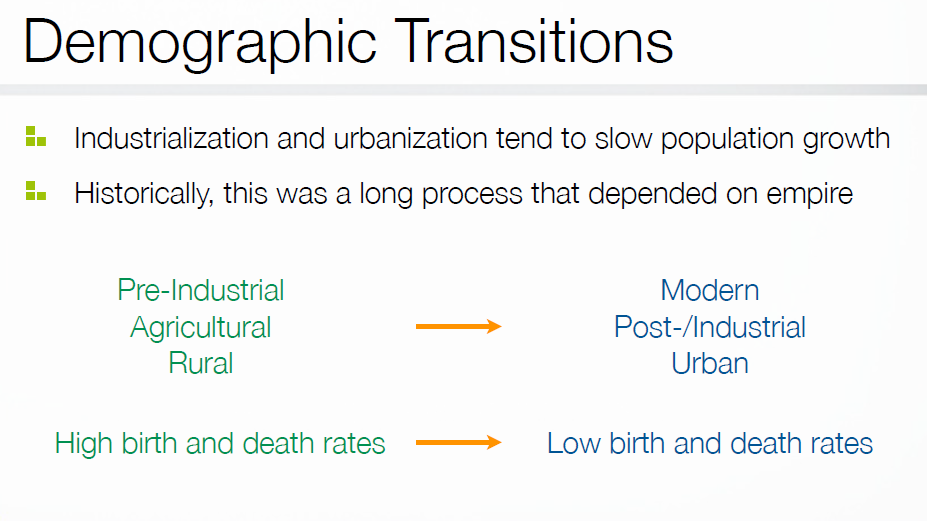 Hlavní rysy
Posílení vlivu společenských charakteristik na úkor biologických.
Industrializace a urbanizace zpomaluje růst počtu obyvatel
Vznik nového ideálu – malá rodina (vyšší mobilita a anonymita městského prostředí)  
Rozvoj techniky a tovární výroby -> růst nových hodnot – vzdělání, úspěch 
Kvantitativní změny:
Pokles hodnot hrubé míry úmrtnosti ze 25–30 ‰ na méně než 15 ‰.
Naděje na dožití se zdvojnásobuje z 30–35 let na 70 let.
Počátek:
Pokles hrubé míry porodnosti ze 45–50 ‰ na méně než 20 ‰.
Pokles úhrnné plodnosti zhruba pod úroveň 5 dětí na ženu.
Před demografickou revolucí
Dva typy demografické reprodukce:
Lovecko-sběračská společnost – úroveň plodnosti a úmrtnosti nebyla vědomě ovlivňována, reprodukce byla silně závislá na vnějších podmínkách. 
Společnosti po neolitické revoluci – usedlejší způsob života, zvýšení úrovně plodnosti, prodloužení délky života, nárůst úrovně nemocnosti a úmrtnosti na infekční choroby, relativně nízký věk při vstupu do manželství.
Fáze demografické revoluce
Tři až čtyři fáze:
1. fáze: velká porodnost i úmrtnost – Rozvojové země (přírodní stav), malý přirozený přírůstek
2. fáze: pokles úmrtnosti – Zlepšení zdravotní péče, velký přírůstek, Evropa 20. století
3. fáze: pokles porodnosti – Rozvoj vzdělání (kariéra žen), plánování rodiny, malý až nulový přírůstek
4. fáze: pokles porodnosti pod úmrtnost – následuje 10 až 20 let po fázi 3, záporný přírůstek (úbytek), plánování rodiny, malý až nulový přírůstek (ČR dnes)
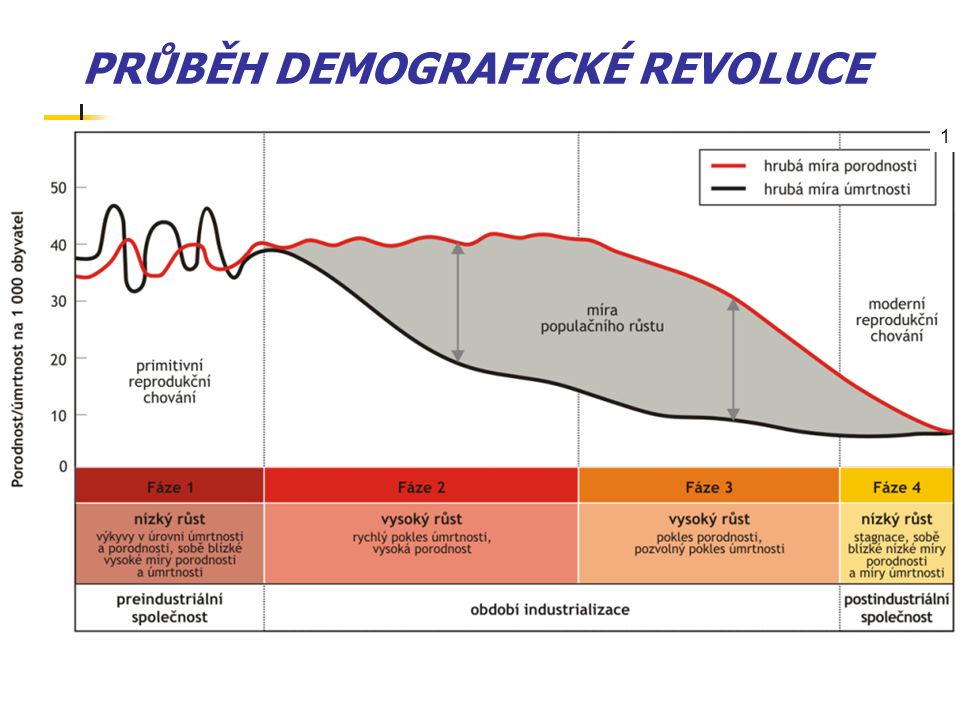 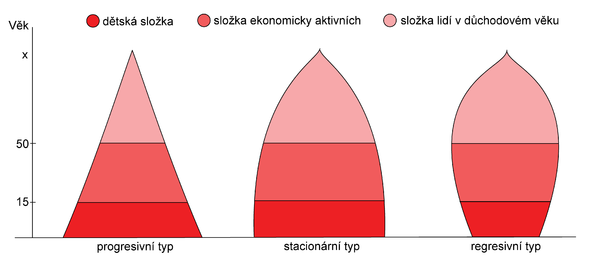 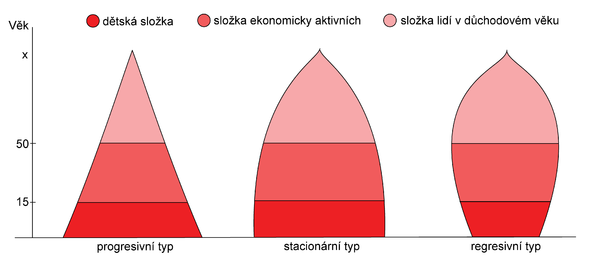 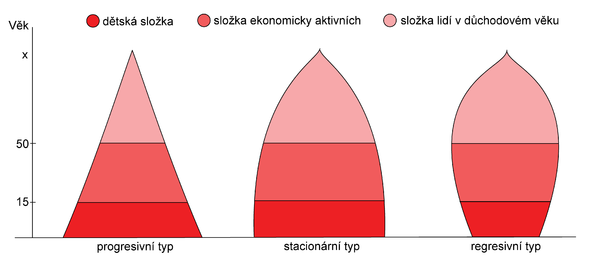 → výsledek je stárnutí populace
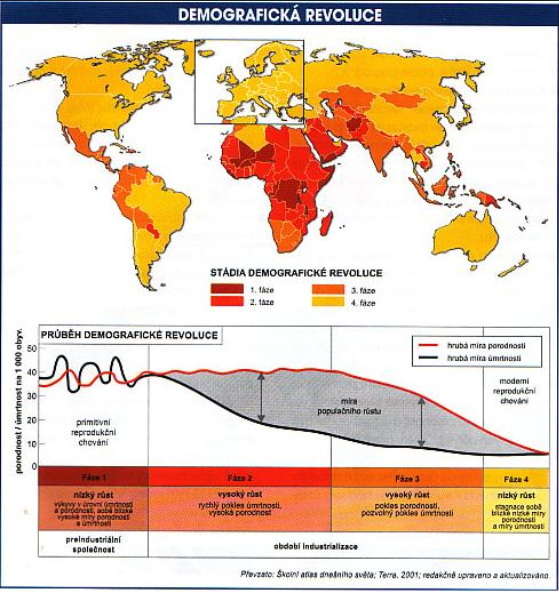 Demografická revoluce ve světe
Počátek v 18. století ve Francii a VB a postupně se rozšířila jako difúzní proces do ostatních zemí v Evropě i do zemí  s obyvatelstvem pocházejícím z Evropy a byla ukončena zhruba v polovině 20. století. 
Po skončení rozdělila svět na dvě části:
Země demograficky vyspělé
Země demograficky rozvojové

Francie – 150 let
Velká Británie – 150 let
Švédsko, Dánsko, Norsko, Belgie, Německo –125 let
Česká republika – 100 let 
Itálie, Španělsko – 75 let
Rozvinuté x rozvojové země
Pokles úmrtnosti byl následován poklesem porodnosti
Došlo ke společenským změnám
Nedošlo k až tak razantnímu zvýšení počtu obyvatel
Velká prodleva mezi poklesem úmrtnosti a porodnosti
Společenské změny neprobíhají (emancipace, plánování rodiny..)
Populační exploze – rychlý růst počtu obyvatel
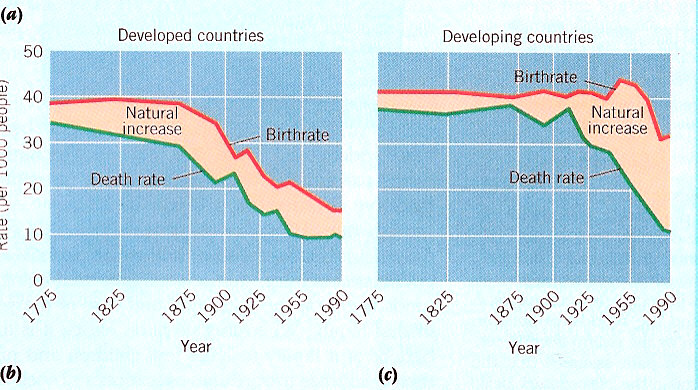 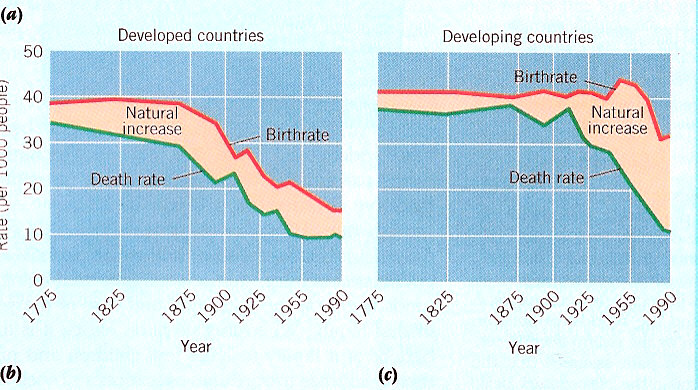 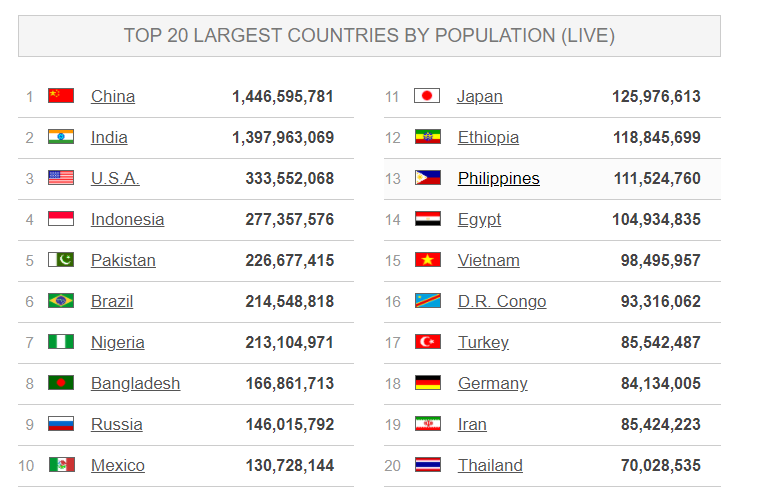 http://www.worldometers.info/world-population/#top20, 20. 10. 2021
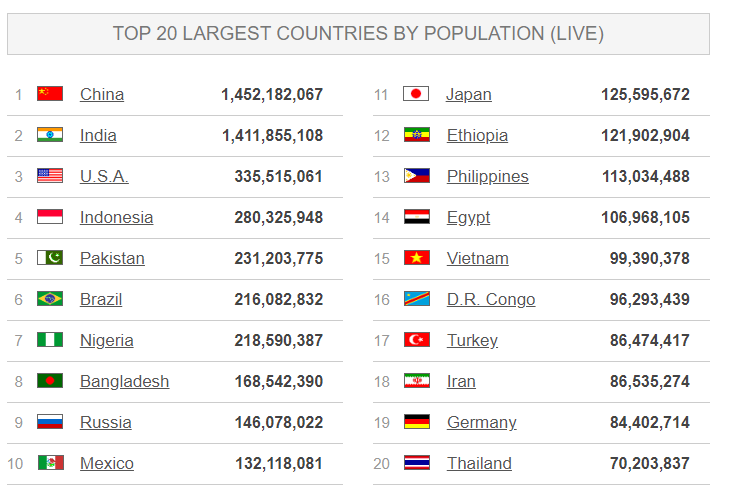 http://www.worldometers.info/world-population/#top20, 20. 10. 2022
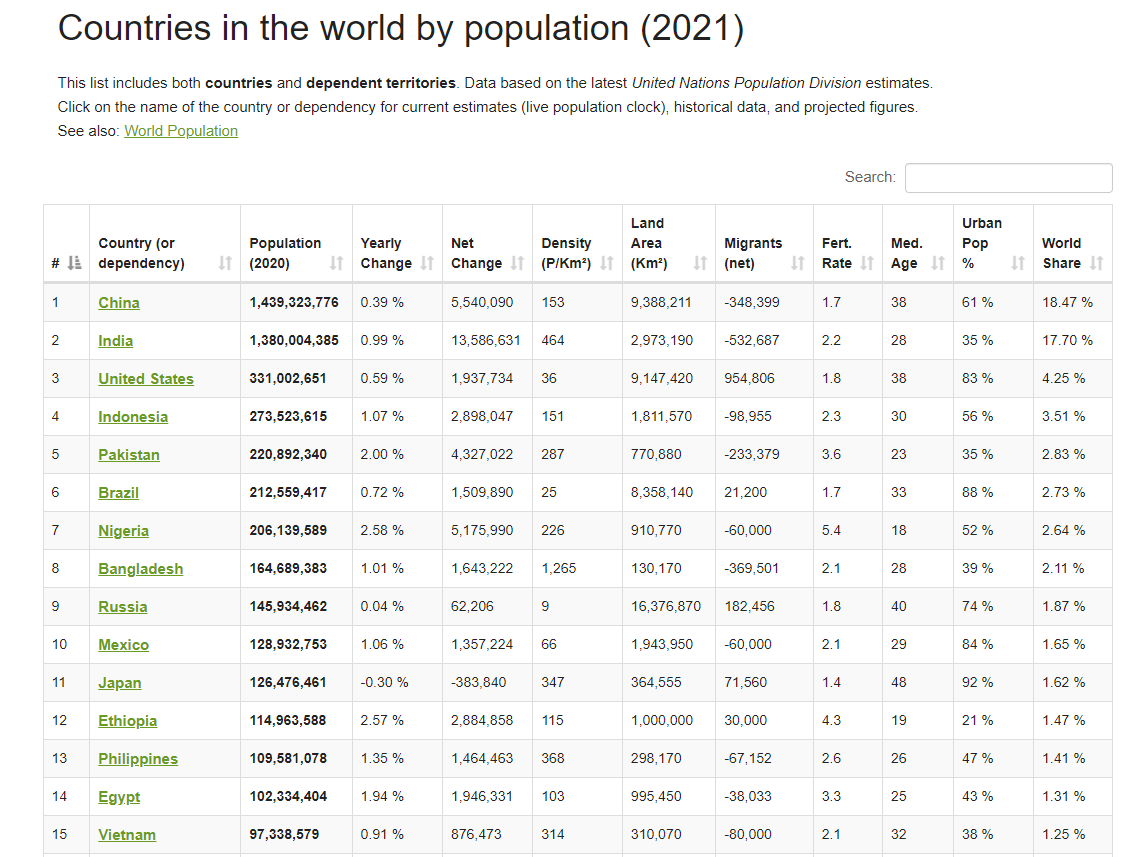 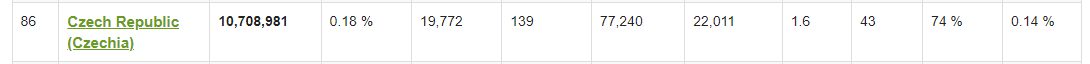 Nosná kapacita prostředí
Maximální populace, která může v prostředí trvale existovat
Určuje hranice lidské populace
Populace, která ji překročí, mění prostředí způsobem, který sníží její velikost v budoucnosti
Je obtížné určit její velikost pro národ i celou Zemi:
Musíme se shodnout, jaký by měl být životní standard člověka
Pro výpočet používáme HDP na hlavu a kalorie na hlavu
Dosažení je možno určit podle dostupnosti zdrojů na hlavu
Nosná kapacita prostředí
Je určena kombinací limitujících faktorů
Faktory dělíme do 3 skupin:
1. Krátkodobé (ovlivní populaci už v roce, kdy se objeví)
Hlavně přerušení dodávek potravin z různých příčin (politika, válka, neúroda..).
Světové katastrofy (nukleární válka, toxické látky, nová nemoc..)
2. Střednědobé (projeví se za 1–10 let)
Úbytek neobnovitelných zdrojů (hlavně pro dopravu a vytápění), nedostatek energie pro distribuci potravin
Klimatické změny nebo desertifikace
3. Dlouhodobé (za více než 10 let)
Eroze půdy, nedostatek podzemní vody, kyselé deště
Hrozí nám přelidnění?
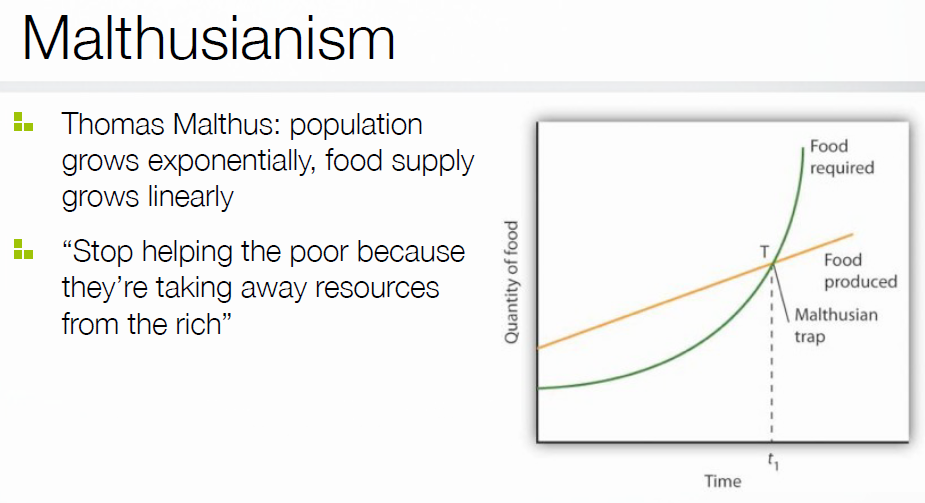 Koncem 18. století to byl T. R. Malthus s jeho populačním zákonem (1798) o aritmetickém růstu množství prostředků obživy a geometrickém růstu počtu obyvatelstva
Počátkem 2. ½ 20. století – Ehrlichova Populační bomba (1968) a Meadowsovy Hranice růstu (1971), které byly výstižně označeny jako Malthus a počítač
Kritika?
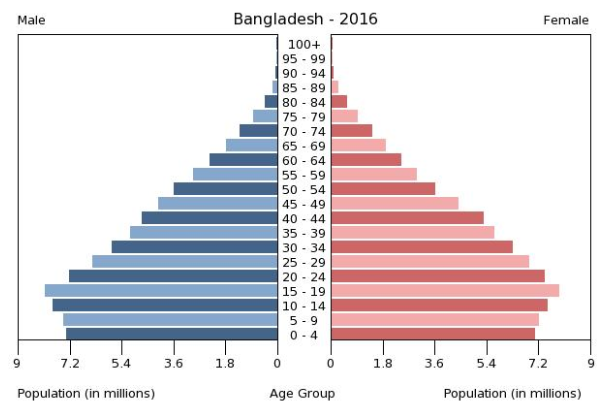 Bangladéš
Jedna z nejchudších zemí světa
Příjem kalorií tvoří 85 % množství nutného pro dobré zdraví
½ lidí nemá přístup k pitné vodě
70 % nemá přístup k zdravotní péči
Naděje dožití je 59 let
Trpí pravidelnými povodněmi
Počet obyvatel země: 



Přírůstek 2 mil./rok
0-14 years: 27.76% (male 22,283,780/female 21,521,977)
65 years and over: 6.23% (male 4,666,033/female 5,161,744) (2017 est.)
total: 26.7 years
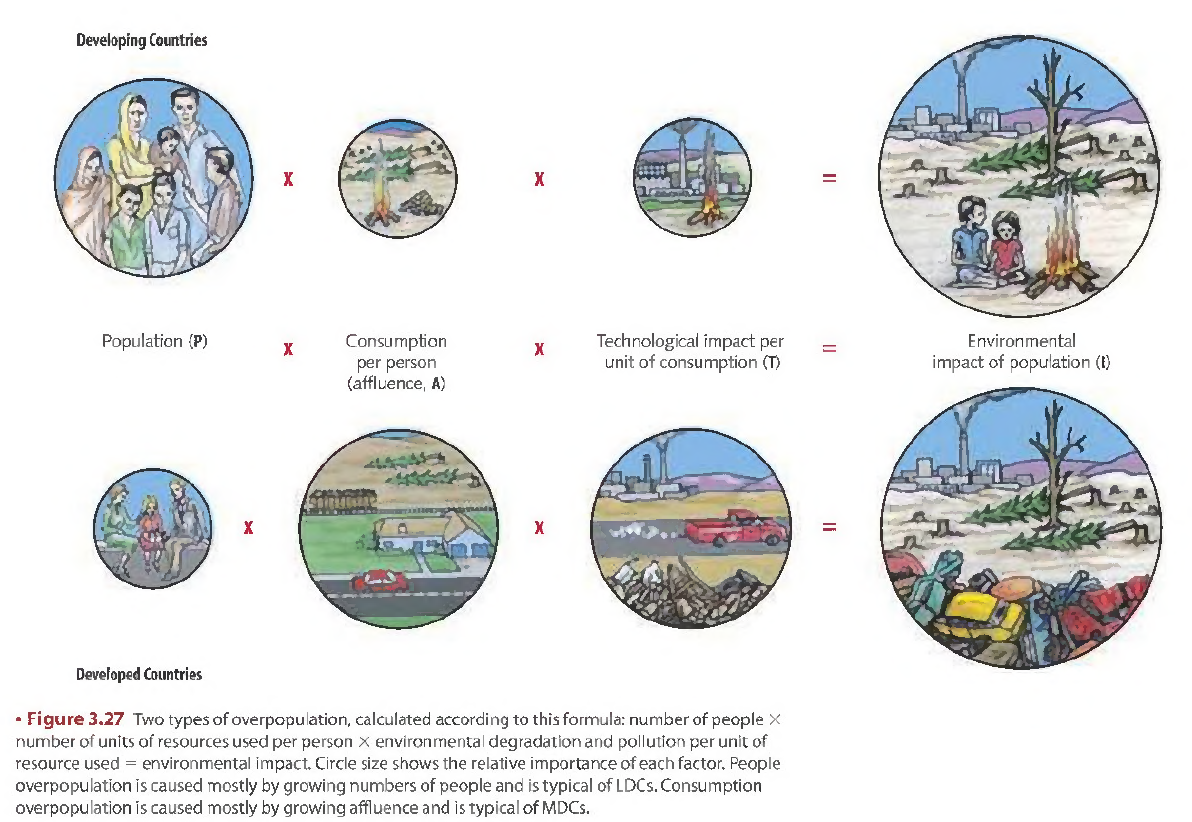 Ekologická stopa
Meadows et al., 1972. Hranice růstu. Rozpory mezi růstem obyvatelstva a výroby a omezeností přírodních zdrojů
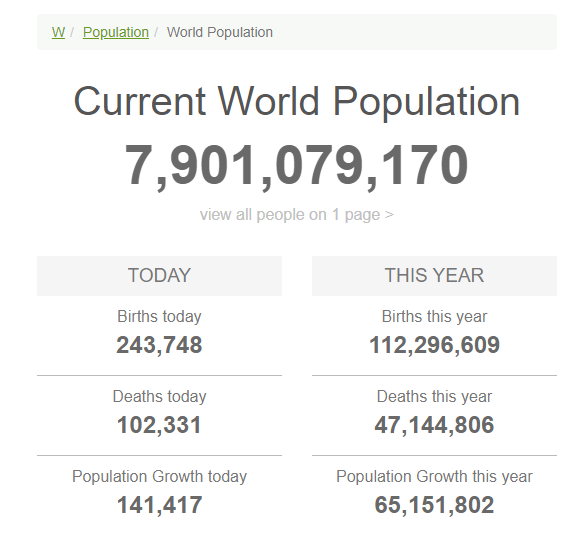 http://www.worldometers.info/world-population/
20. 10. 2021
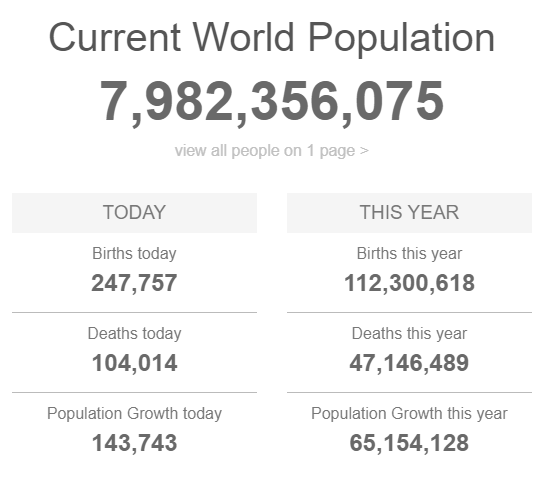 http://www.worldometers.info/world-population/
20. 10. 2022
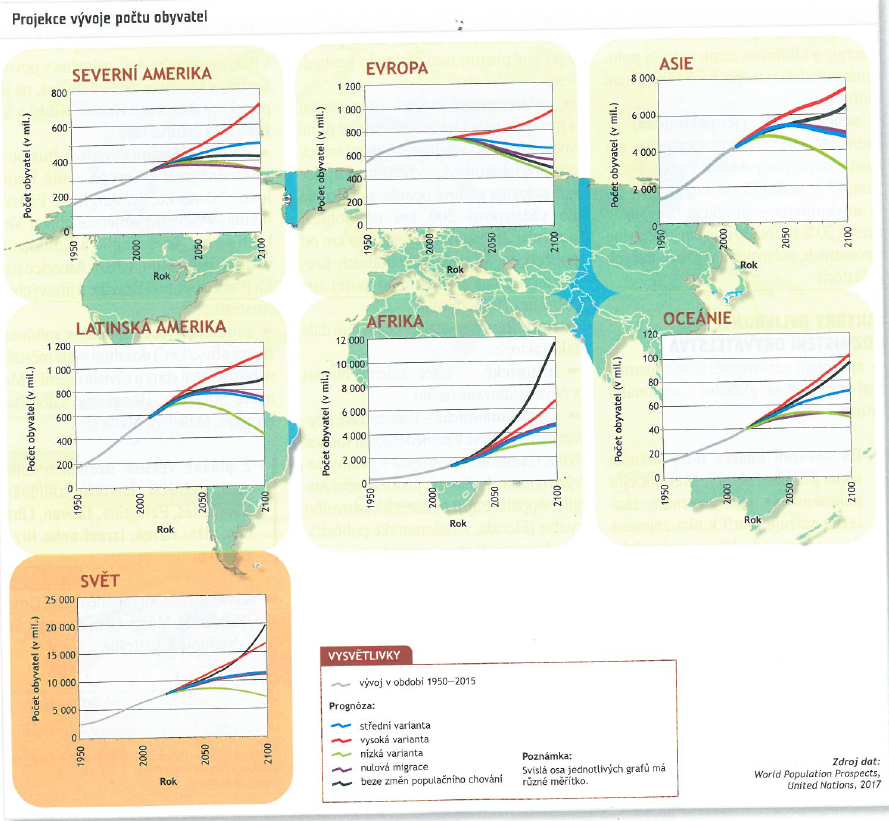 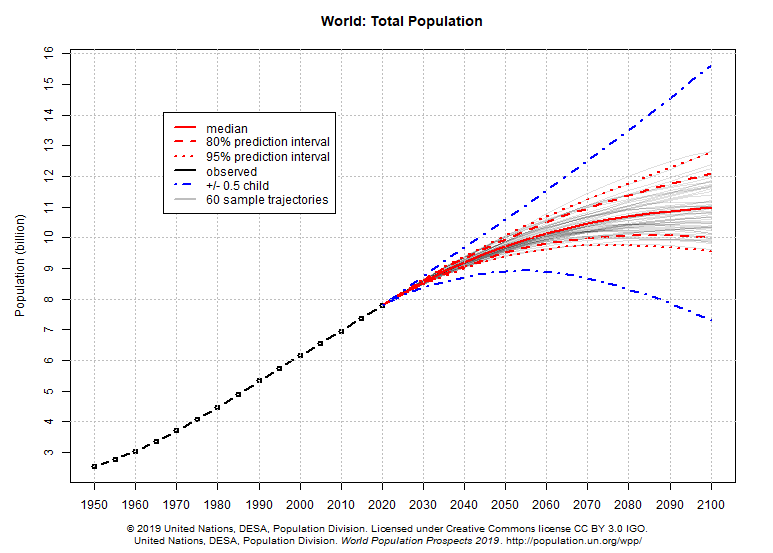